Sample Preparation
[Speaker Notes: Sample Preparation Presentation, Lab Research to Engineer a Phosphorescent Bioplastic activity, TeachEngineering.org
///
All images: 2016 Jamie Sorrell, RET Program, School of Polymers and High Performance Materials, University of Southern Mississippi (author)]
Tape a sample paper template on the outside bottom of a petri dishUse this as one of your petri dishes AND as a template to prepare all the rest of your petri dishes to receive bioplastic samples
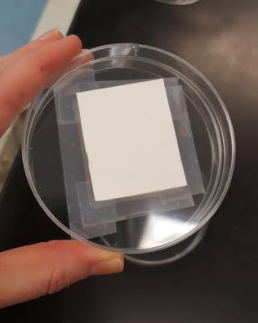 [Speaker Notes: Use on Day 3]
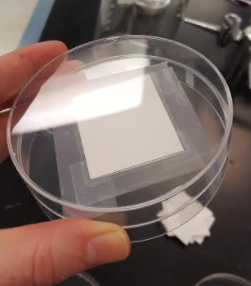 Place a blank petri dish on top of the petri dish template
Place the sample paper template on top of the blank petri dish using your first petri dish as a guide
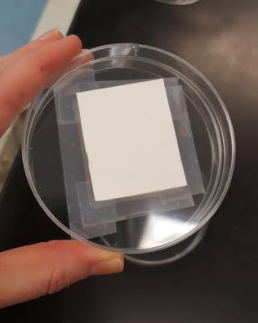 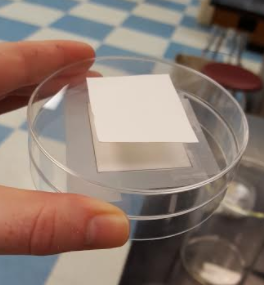 Tape down the sample paper template on the blank petri dish
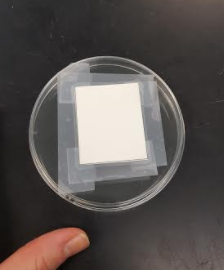 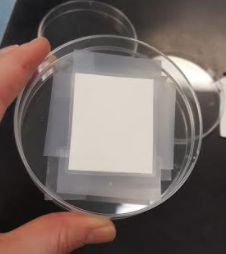 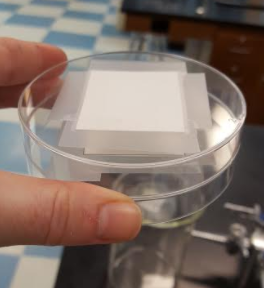 Label the lid and bottom of the petri dish template
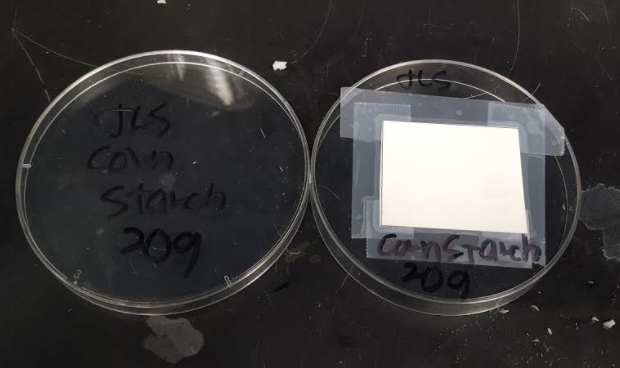 Sample may crack as it cures
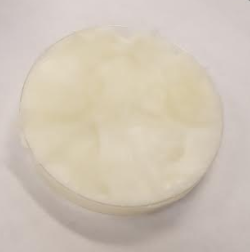 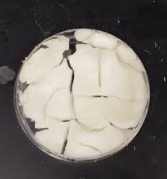 Place paper template over the most intact portion of the bioplastic Use a box cutter to cut around paper template
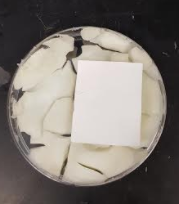 Place cut sample over the paper portion of the petri dish template
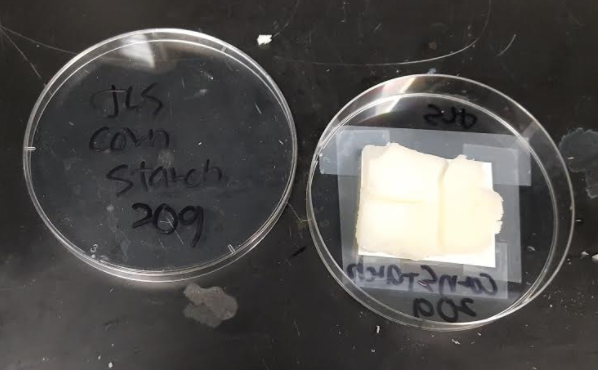 Keep the extra pieces for qualitative analysis
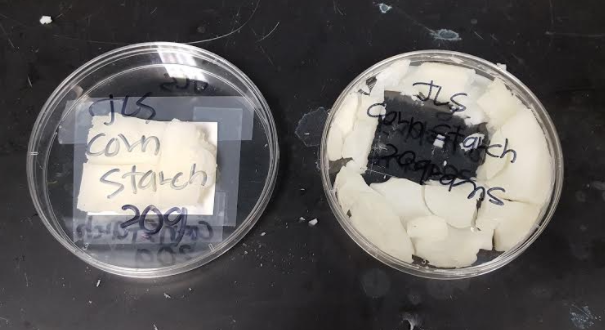